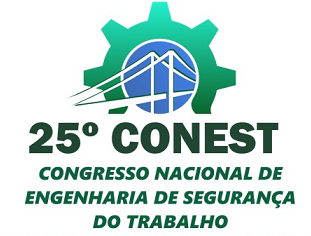 Título do trabalho
Autores do trabalho seguido de instituição e email
(Fonte e Tamanho da Fonte livre para escolha)
04 a 06 de dezembro de 2023. Florianópolis – SC/Brasil.